муниципальное казенное дошкольное образовательное учреждение города Новосибирска «Детский сад № 465 комбинированного вида «Золушка»
«Этот славный день Победы!»
Участники проекта
дети всех возрастных групп;
педагоги;
родители воспитанников;
Срок реализации проекта:  апрель – май 2011 года.
Цель проекта:
Воспитание патриотизма у старших дошкольников, чувства гордости за подвиг нашего народа в Великой Отечественной войне.
Задачи проекта:
Дать представление о значении победы нашего народа в Великой Отечественной войне; познакомить с историческими фактами военных лет;
Обогащать и развивать словарный запас детей, познакомить с произведениями художественной литературы и музыки военных лет; — проводить работу с родителями, привлекая их к патриотическому воспитанию в семье;
Осуществлять работу по патриотическому воспитанию дошкольников, формировать гражданскую позицию, чувство любви к Родине;
Сохранять трепетное отношение к празднику Победы, уважение к заслугам и подвигам воинов Великой Отечественной войны.
Предполагаемый результат
Сохранение интереса к истории своей страны, к Великой Отечественной войне, осознанное проявление уважения к заслугам и подвигам воинов Великой Отечественной войны.
Осознание родителями важности патриотического воспитания дошкольников.
1 этап. Выбор темы
Изучив интересы детей по данной теме, мы наполнили среду различными энциклопедиями, фотоальбомами, открытками, картами для поддержания детского интереса.
Совместно с детьми обсудили примерные проекты по нашей теме:
- Оружие войны
- Новосибирцы труженики тыла
- Музей предметов военного быта
- История9-ой Гвардейской Дивизии
- Песни военных лет
- Военная техника
- Техника военных лет
- Форма военных лет
- Новосибирцы герои войны
- Полководцы победы
- Дети герои войны
- Помощь животных в военные годы
Возможные проекты:
- Изготовление карты военных действий 9-ой Гвардейской Дивизии
- История нашей улицы
- Фоторепортаж «Бульвар Победы»
- Альбом «История нашей улицы»
- Выставка макетов военной техники
- Альбом, газета «Дети – герои войны»
- Альбом «Новосибирцы герои войны»
Выставка рисунков
Праздничный концерт «Славный праздник День Победы»
2 этап. Сбор сведений
На этом этапе нашей задачей было не только определить цели по разным направлениям развития детей и выделить образовательные задачи, но и организовать развивающую среду таким образом, чтобы она провоцировала детей на самостоятельный поиск информации и отражение ее в разнообразной деятельности (зарисовки, рисунки, схемы, рассказы, высказывания, книжки, модели, фотографии и др.).
Совместно с детьми определили возможные источники информации: научно – популярная литература, экскурсии, просмотр видеофильмов, собственные исследования детей и т.д.
Источники информации:
Образовательные путешествия:
В ИЭЛ – школьный музей (экскурсоводы дети старших классов), Аллея Памяти.
Речной колледж – музей боевой славы
Бульвар победы – Стелла посвящённая 9-ой Гвардейской Дивизии, памятники боевой технике.
Экскурсия вМузей боевой славы Речного колледжа
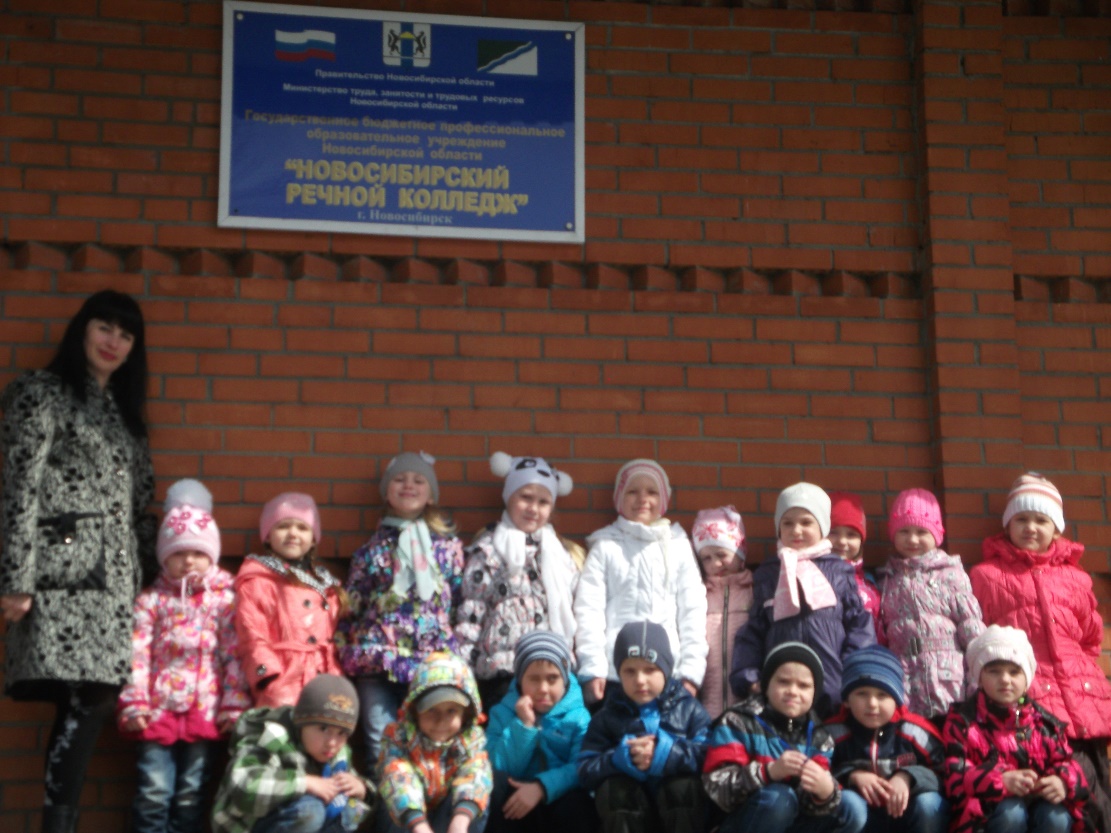 Экскурсия вМузей боевой славы Речного колледжа
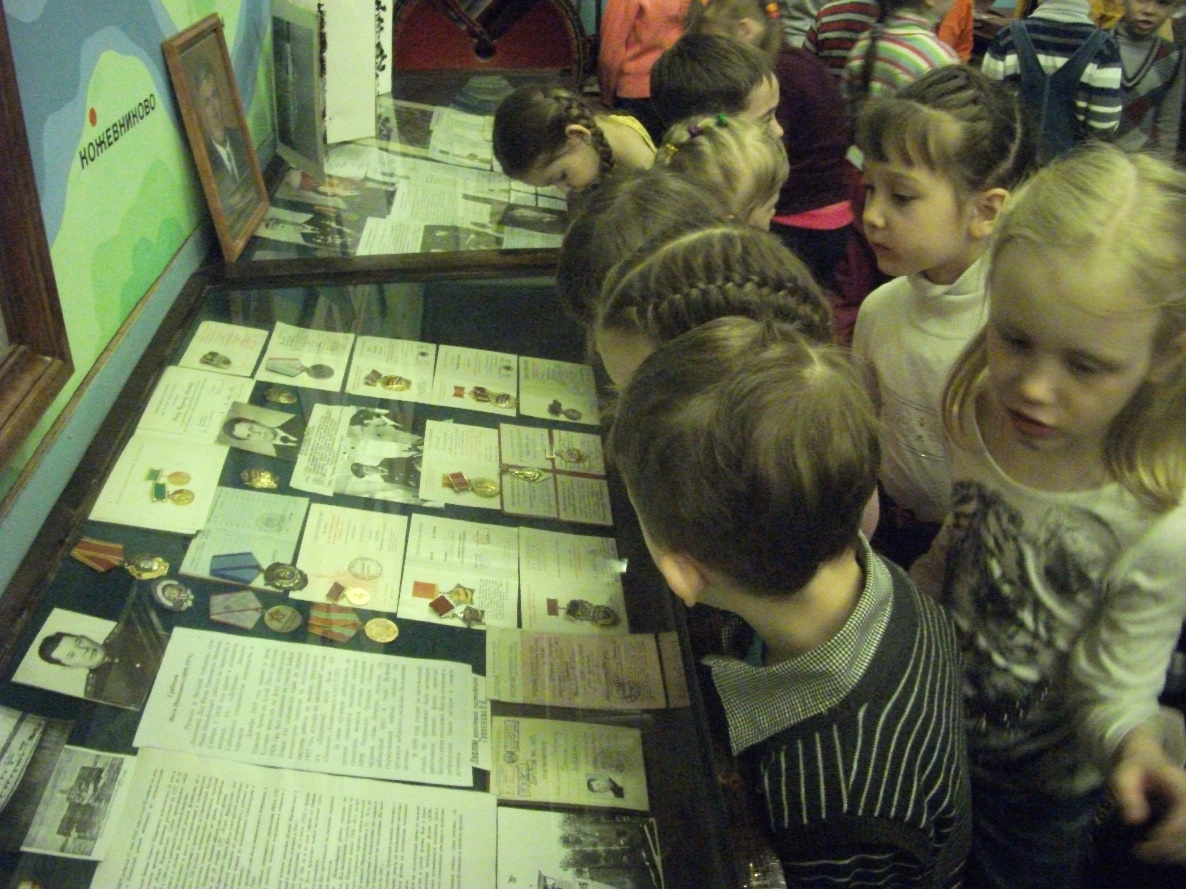 Экскурсия на бульвар Победы
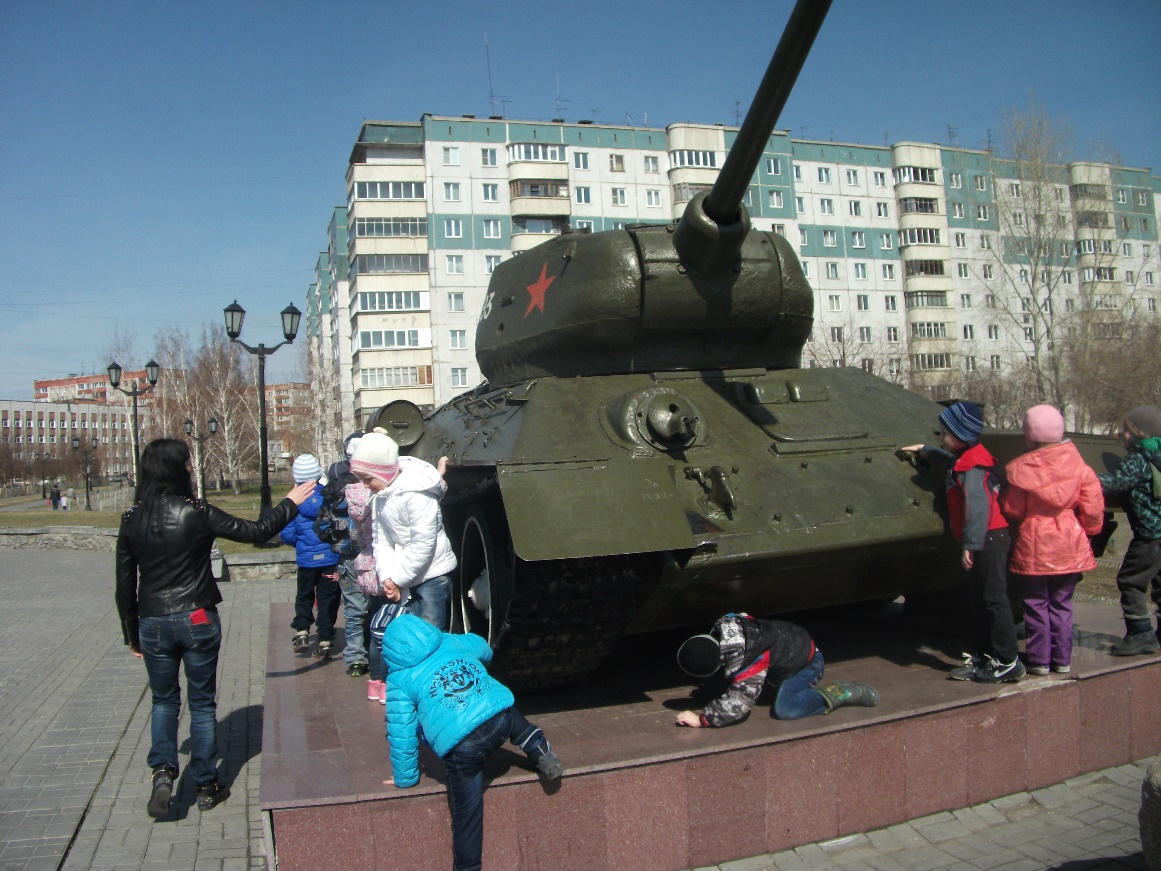 Экскурсия в ИЭЛ«Аллея памяти»
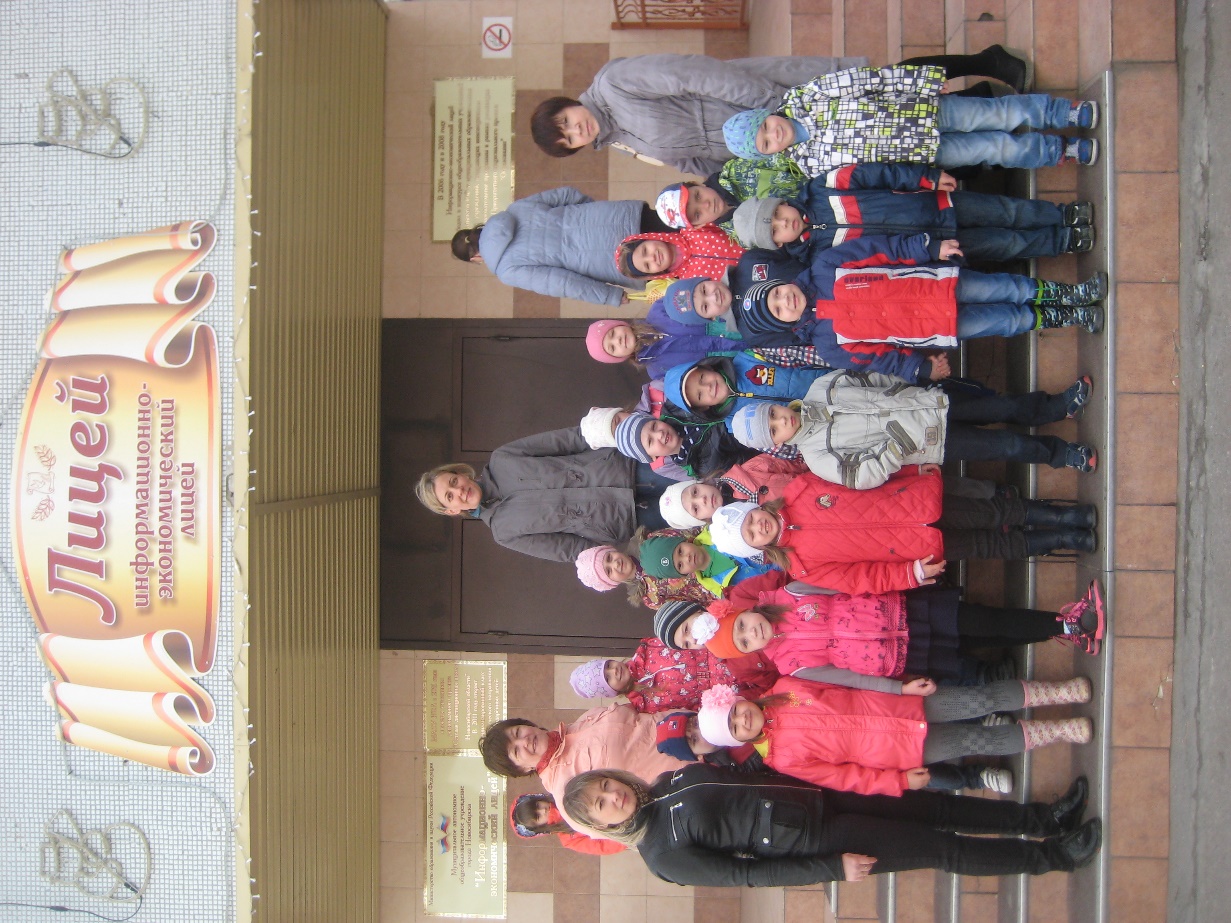 3 этап. Реализация проектов
План мероприятий по реализации проекта «Этот славный День Победы»
4 этап. Презентация проектов
Итоговые работы по каждому мини-проекту были собраны и представлены в виде экспозиции в холле детского сада, которую могли посетить дети других групп и родители. Авторы работ выступали в роли экскурсоводов.
Акция «Солдаты Победы»
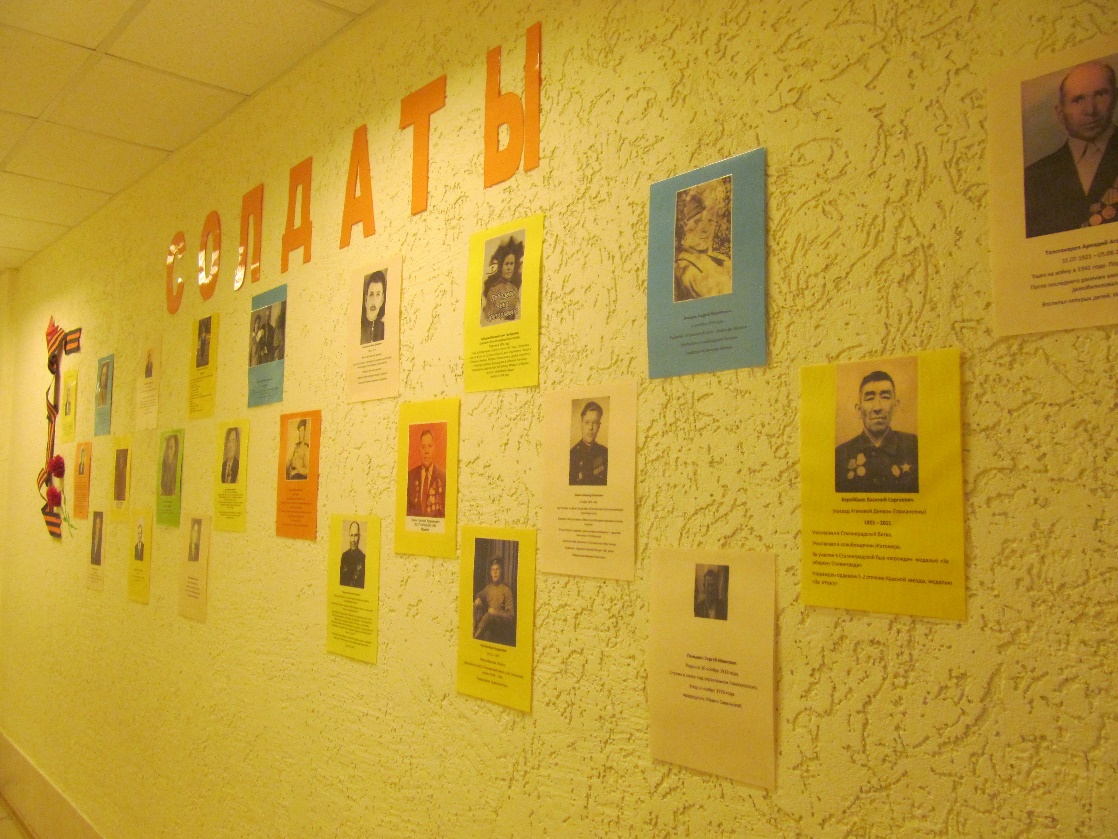 Акция «Георгиевская ленточка»
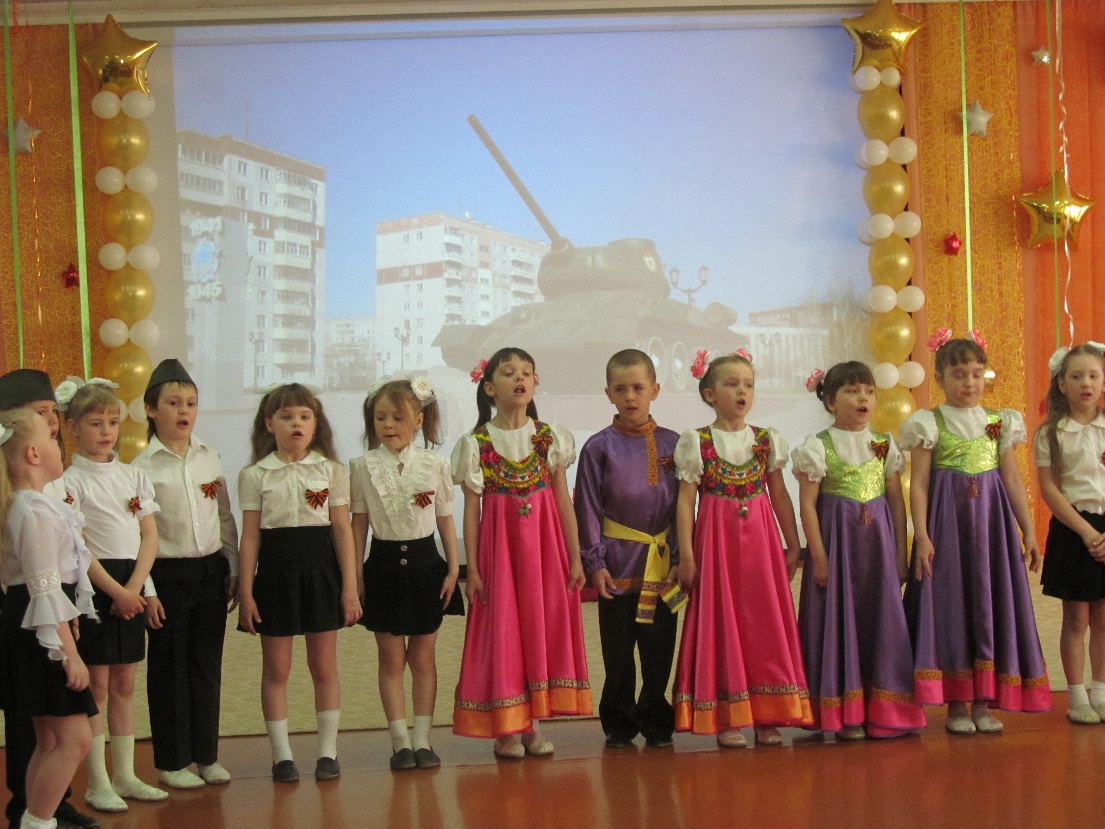 Акция «Фронтовые письма»
Семейные фотогазеты
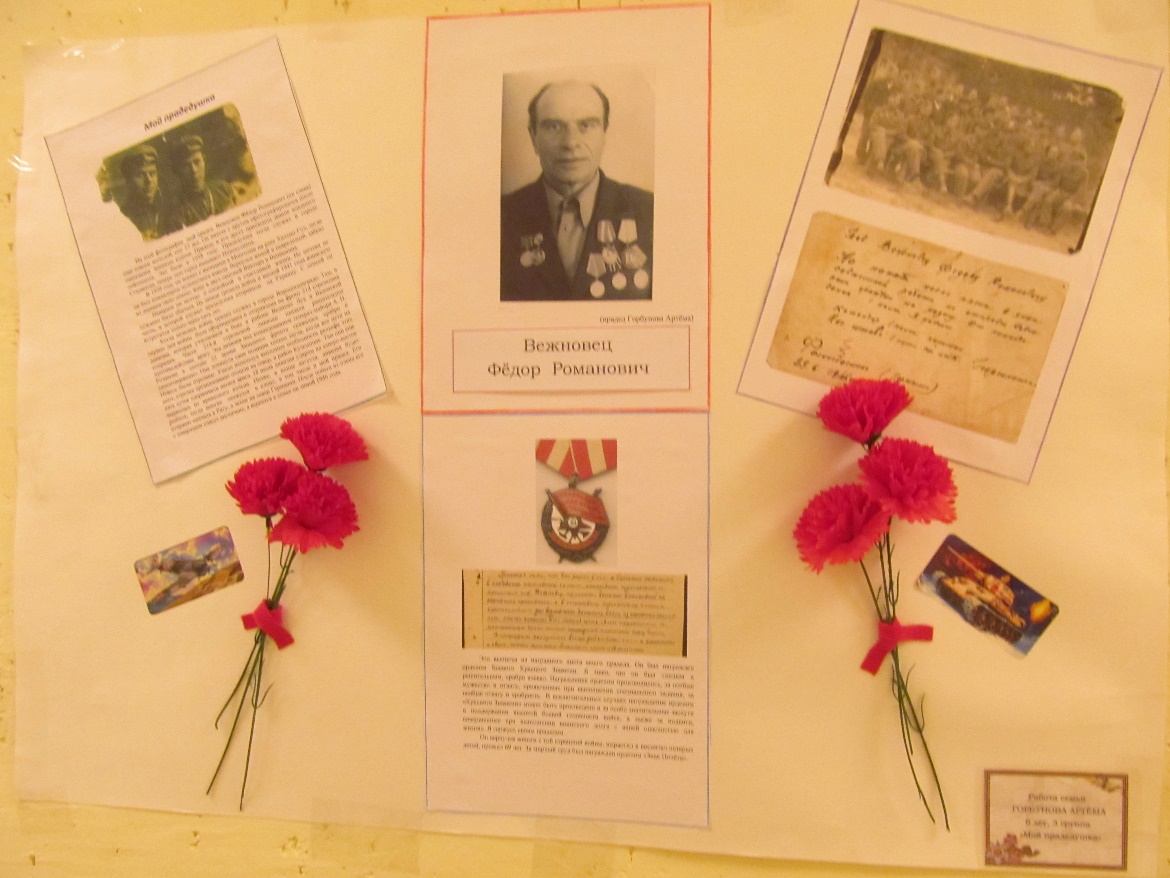 Семейные фотогазеты
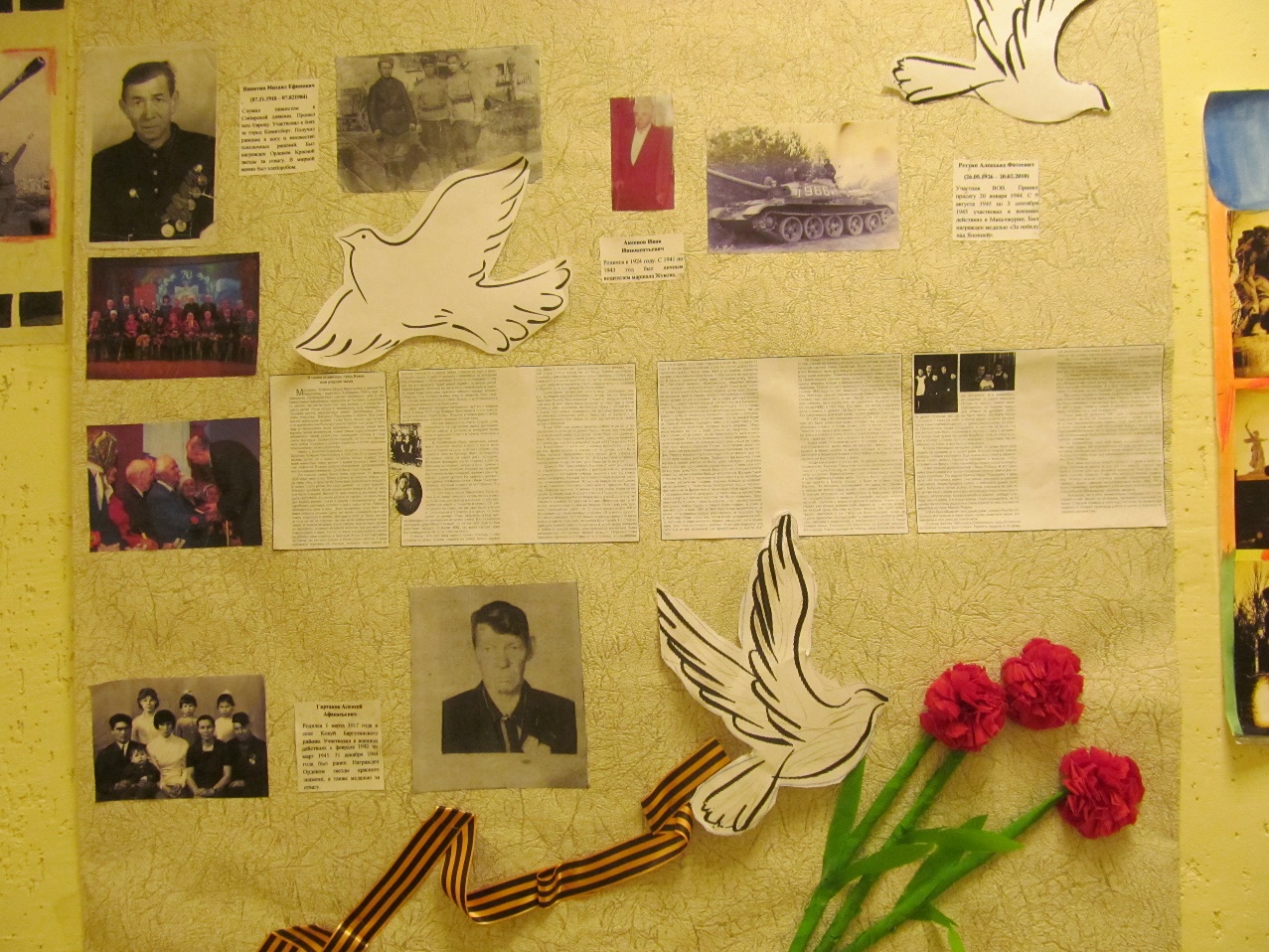 Семейные газеты
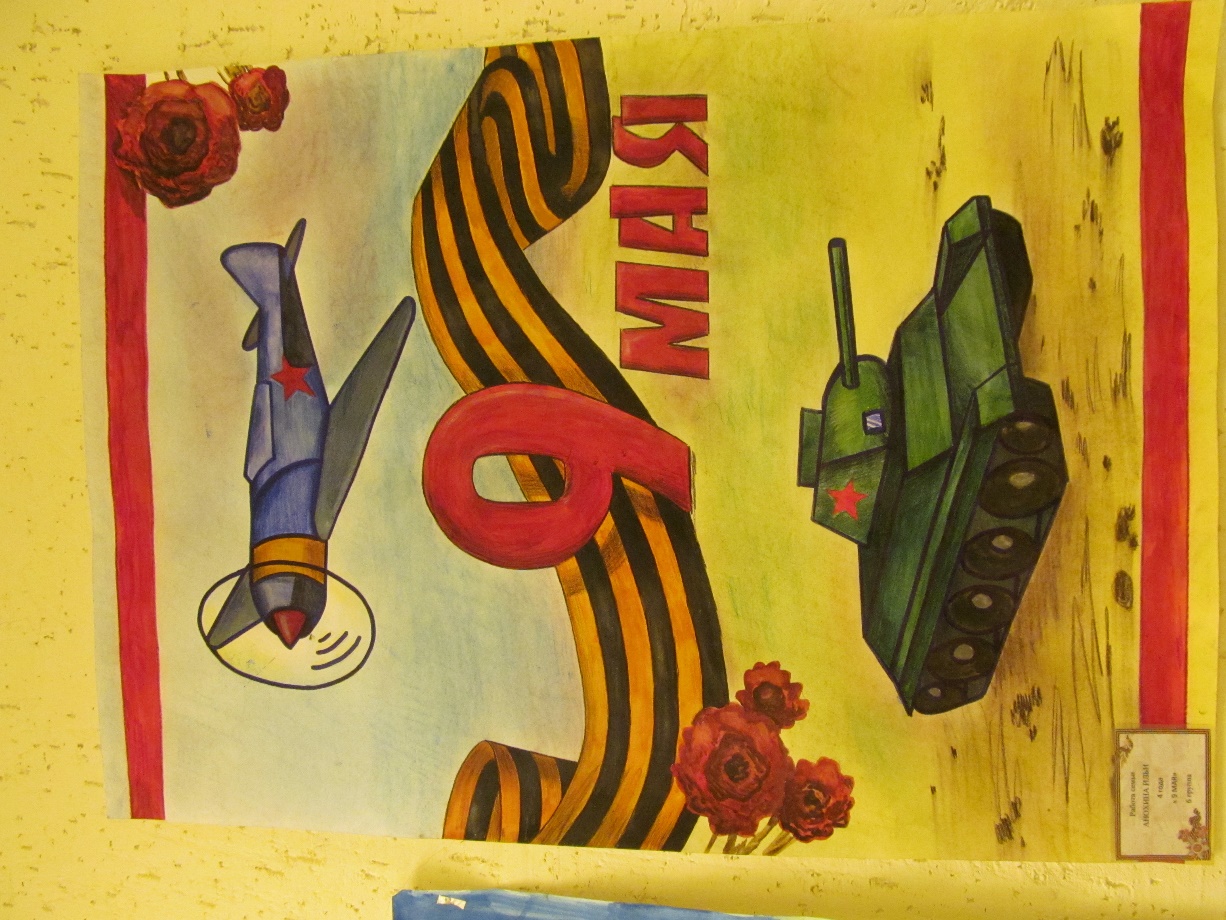 Семейные газеты
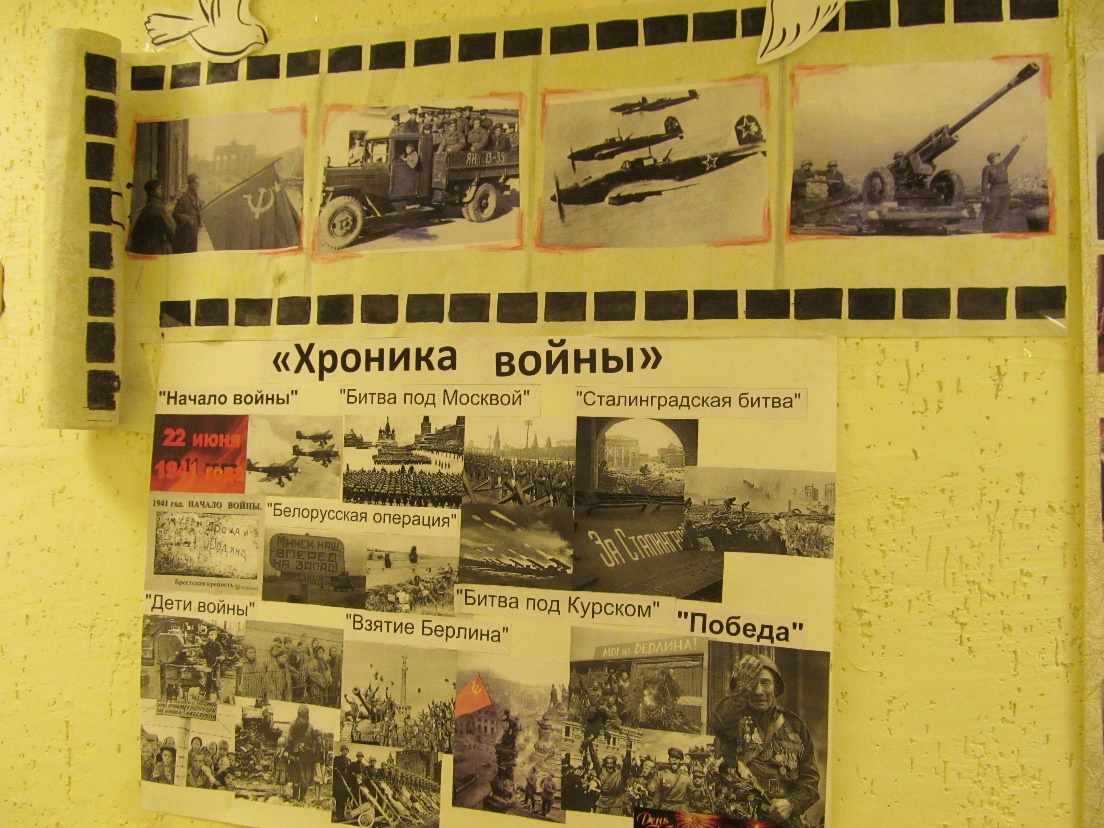 Групповые тематические газеты
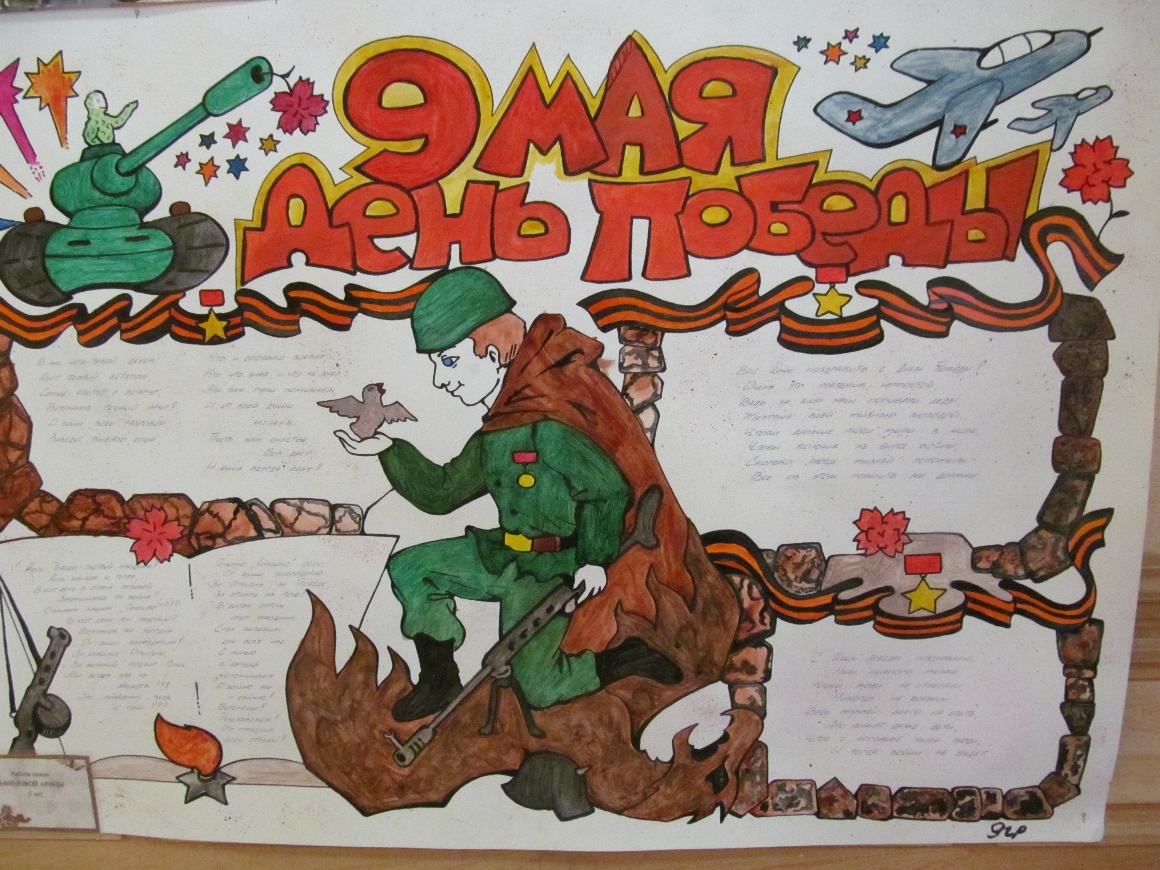 Групповые тематические газеты
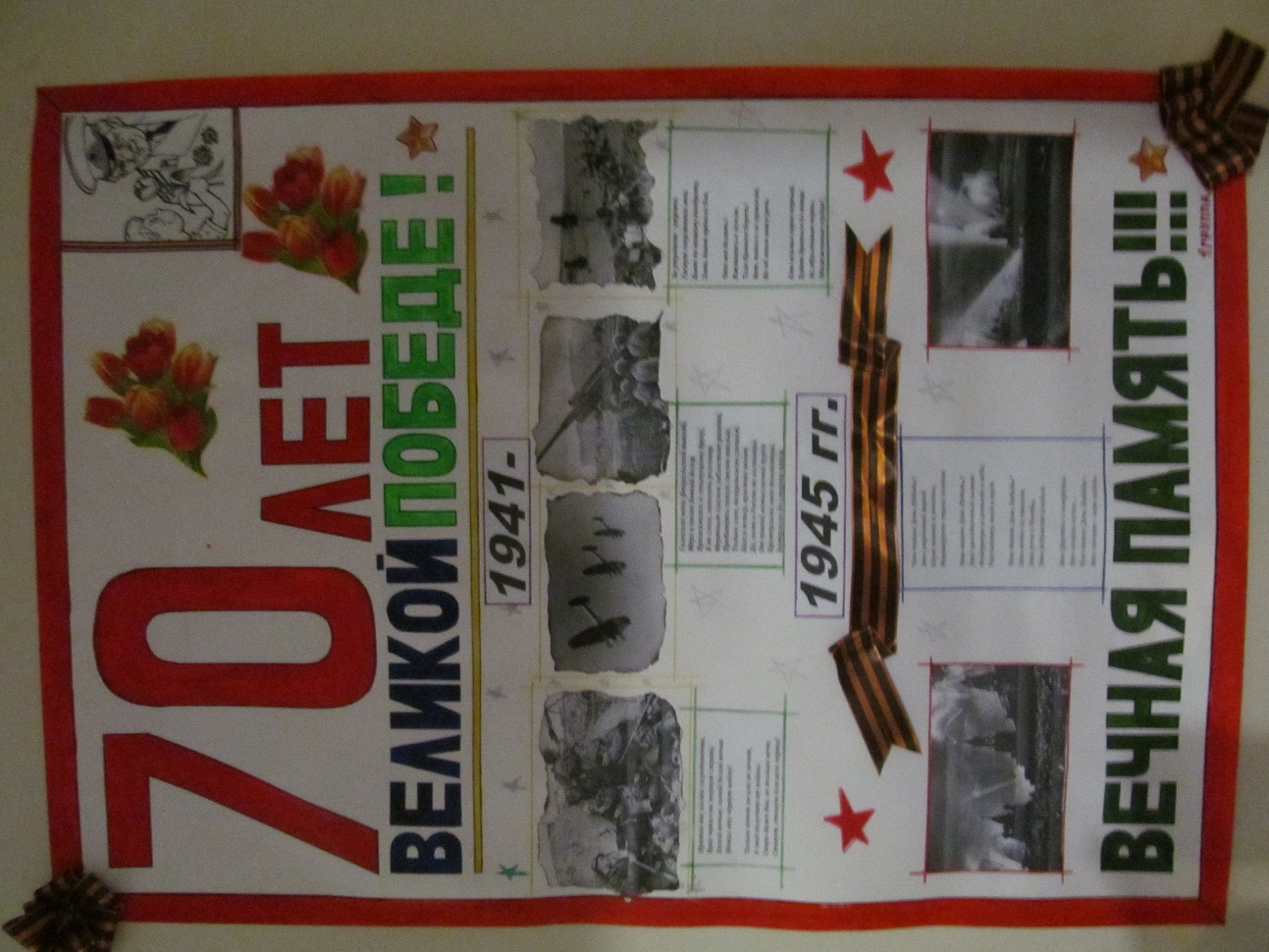 Групповые тематические газеты
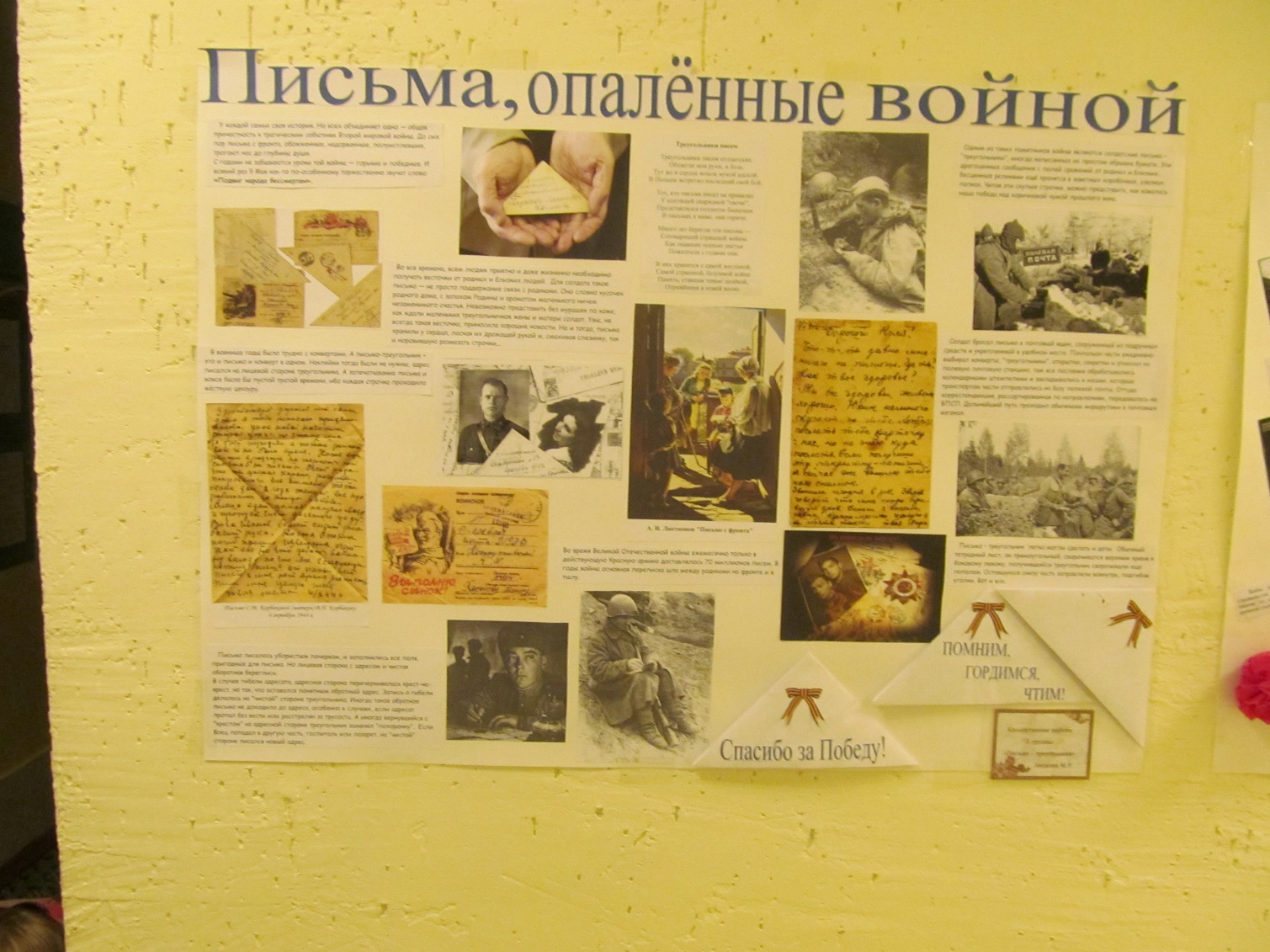 Групповые тематические проекты
Праздничный календарь «До Дня победы осталось …»
Тематический проект «Карта военных действий 9-ой Гвардейской Дивизии»
Выставка тематических проектов
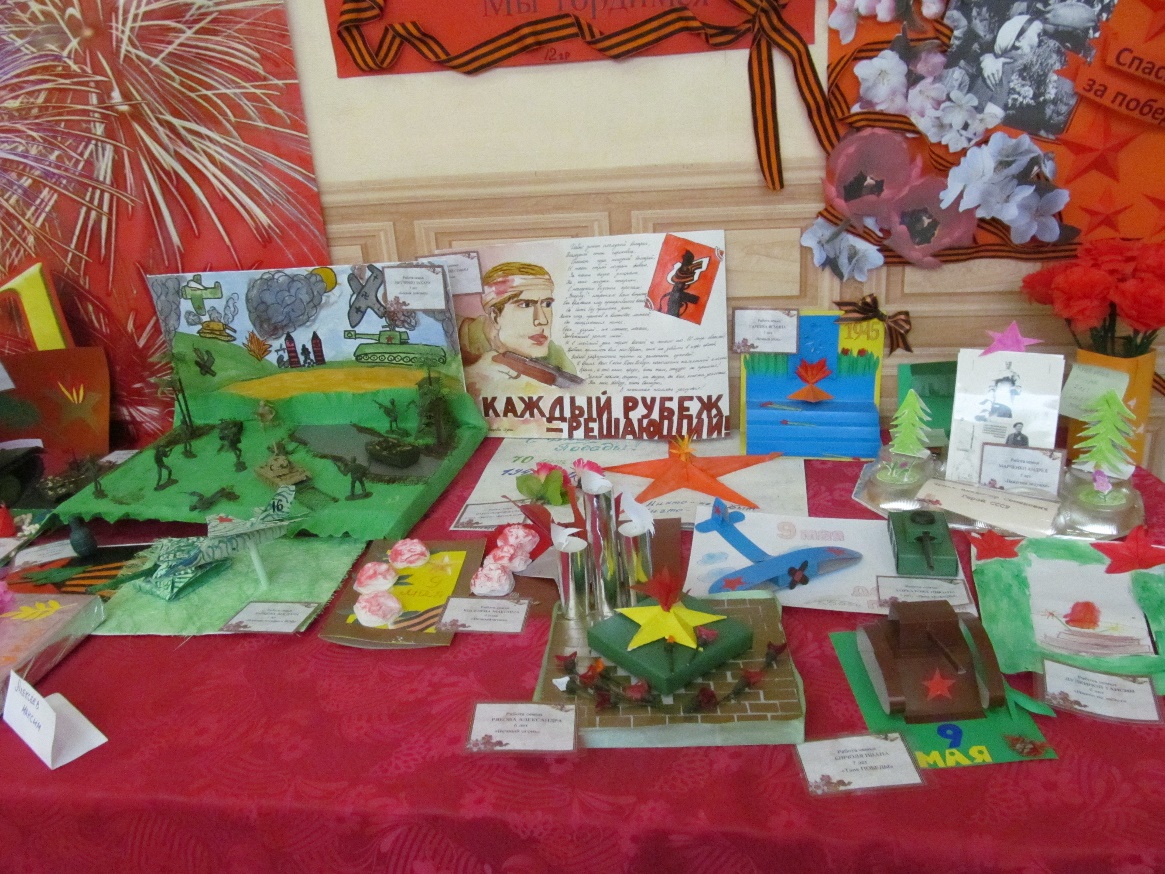 Праздничный концерт
Праздничный концерт
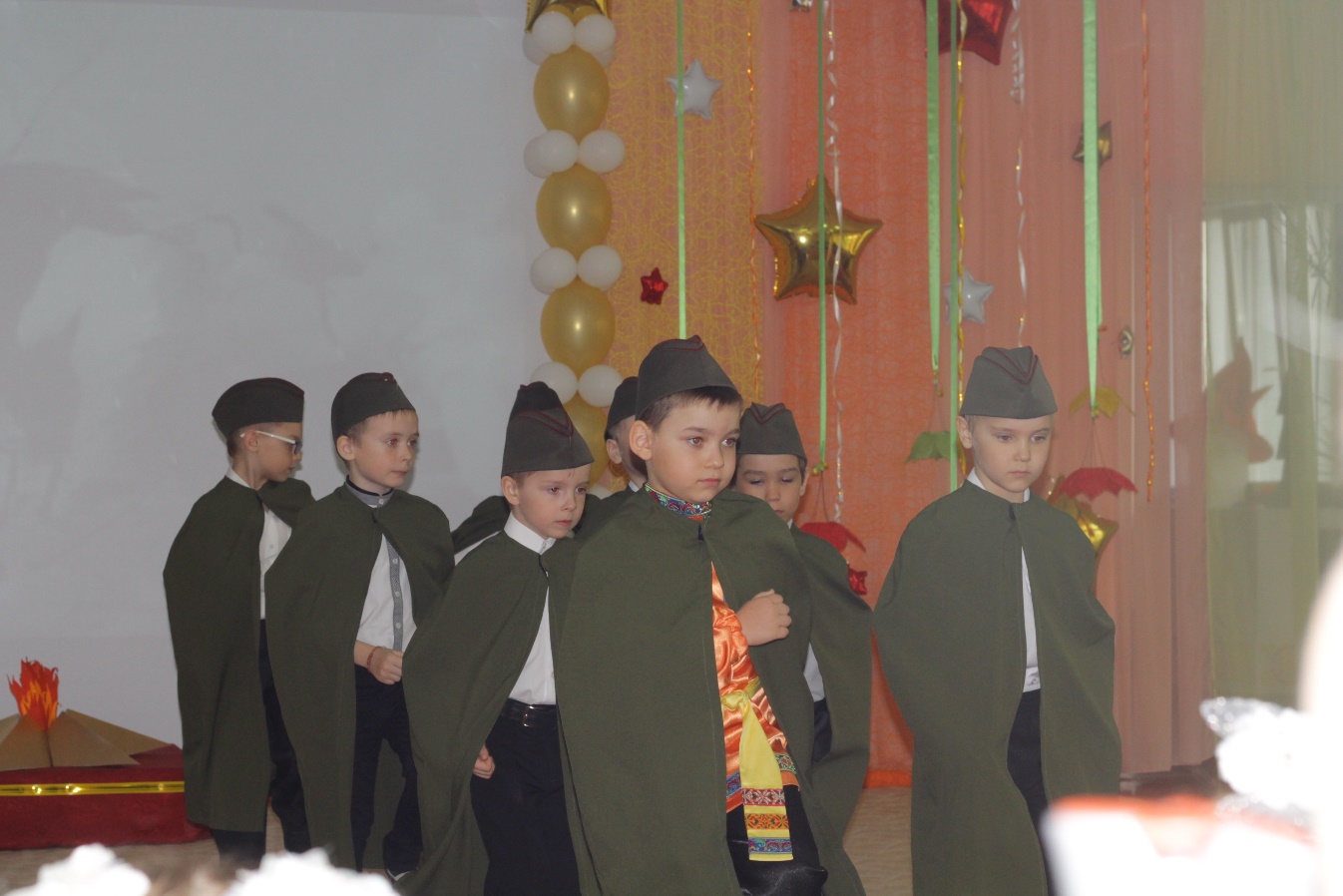 Праздничный концерт
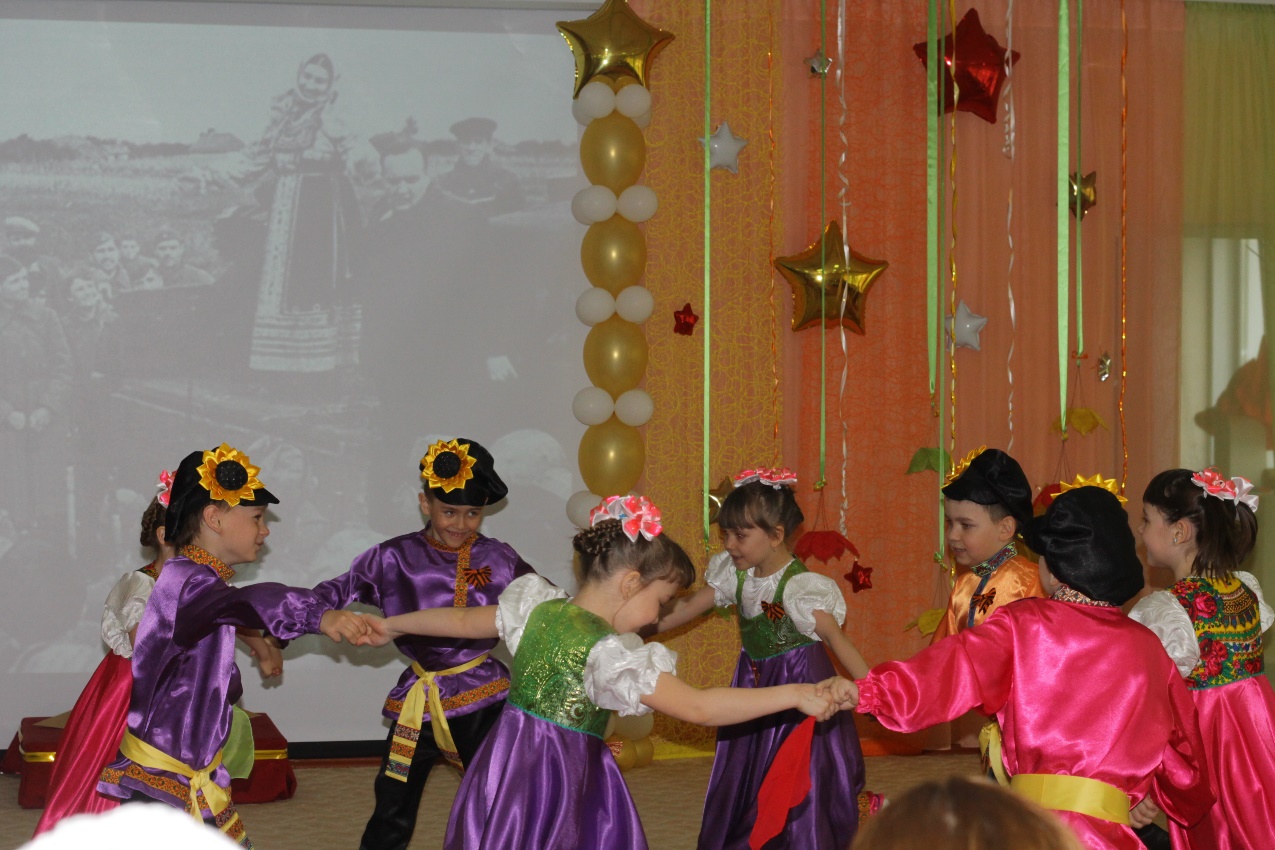 Праздничный концерт
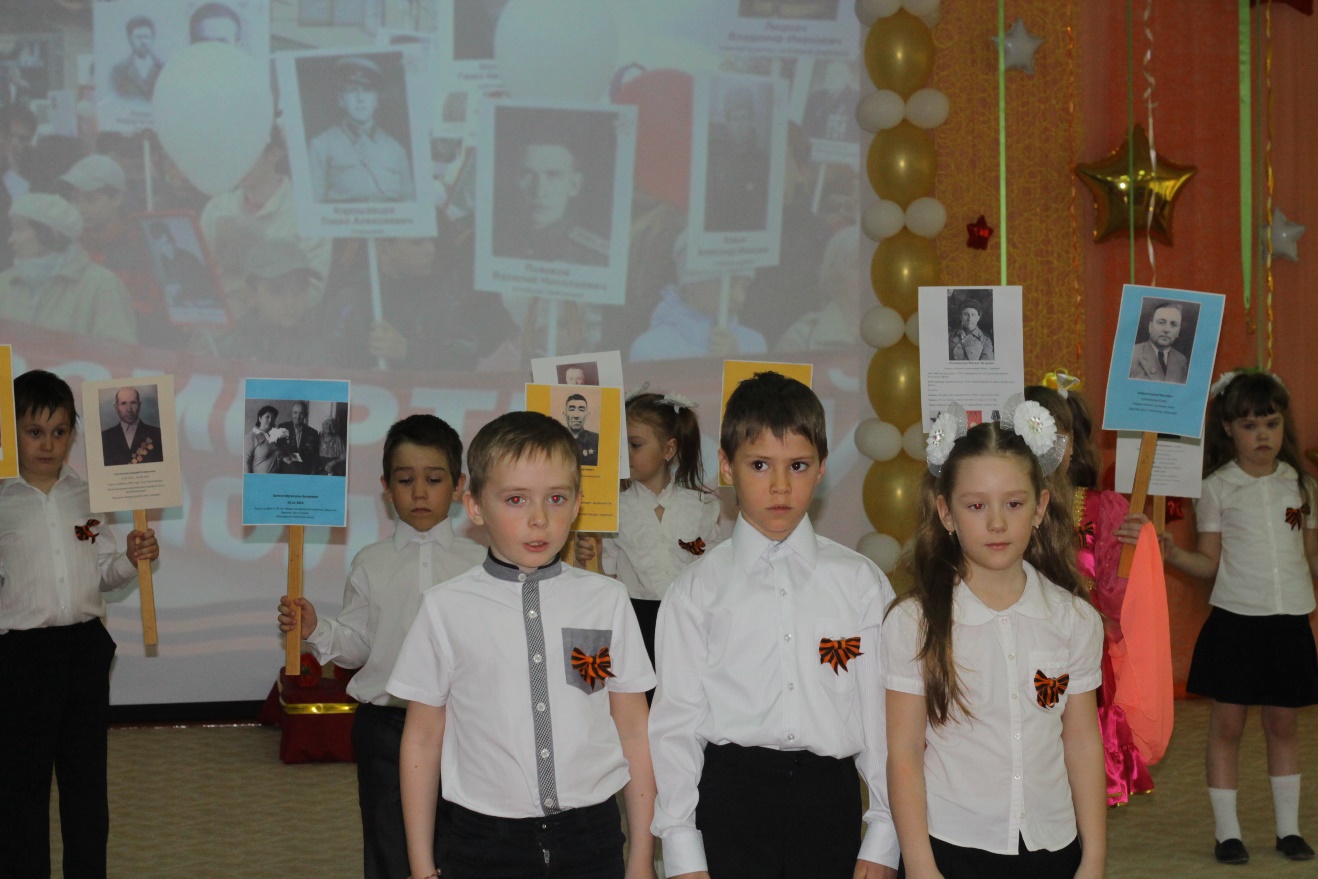 Участие родителей
Участие родителей в групповых тематических проектах;
Изготовление моделей военной техники;
Выпуск семейных тематических газет;
Участие в праздничном концерте (сцена привала);
Образовательное воскресное путешествие на Монумент Славы;
Подготовили праздничные плакаты - поздравления с  днем Победы»
СПАСИБО ЗА ВНИМАНИЕ!!!